MODELO
En caso de hospitalización o internación en alguna  institución ）es necesario chequear ✔ la opción correspondiente □ en  los números ① y ②.
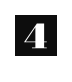 Escribir  en los números　　a
1
（ Escribir en el número 　　solo las personas que reciban pensión de jubilación ）
4
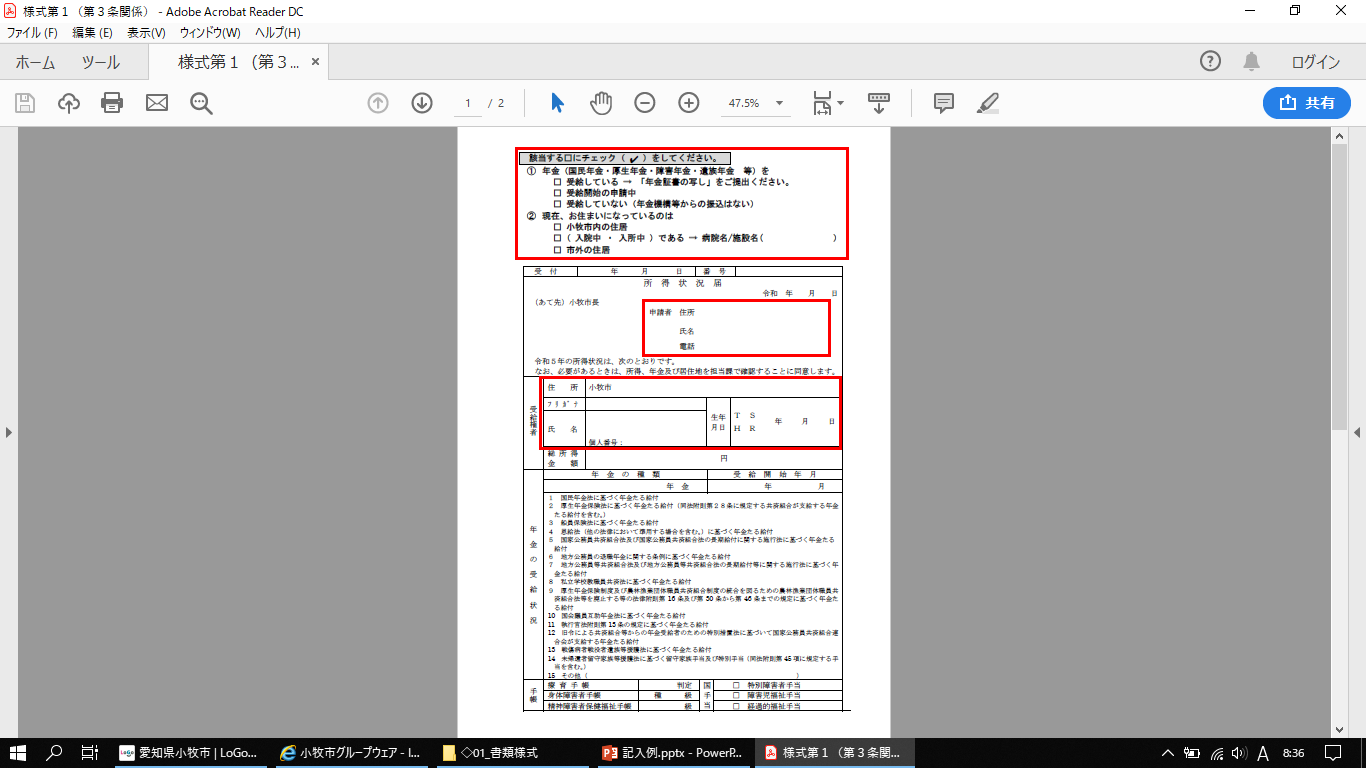 Chequear en el （✔） □ lo que aplique 
１ Pensión　（Pensión Nacional, Social , Invalidez, Viudez)
□Recibe「adjuntar la copia del  certificado de  la pensión .
□Trámite en proceso para recibirla.
□No recibe （No le depositan de las entidades de pensión ）
２¿Dónde vive actualmente ?
□Registrado en Komaki
□ Está（Hospitalizado o recluido en una institución ） Nombre del hospital o institución  （Hospital   〇〇）
□Fuera de Komaki
1
✔
✔
✔
〇〇病院
✔
Por favor escribir la dirección , nombre y teléfono del solicitante.
2
Aplicante
 Dirección　Komaki shi Horinouchi ３ー１
 Nombre　 Komaki Taro
 Teléfono　0568-76-1127
小牧市堀の内３ー１


７６ー１１２７
小牧　太郎
Dirección Komaki shi Horinouchi ３ー１
(Si es igual a la del aplicante colocar DOUJOU)
3
堀の内●丁目▲番地（申請者と同一の場合は「同上」）
Por favor escribir  la dirección, nombre, Número personal (My number ), fecha de nacimiento del beneficiario (persona discapacitada)
コマキ　タロウ

小牧　太郎
Fecha de nacim :
Nombre： Komaki Tarou
        
My number: 0000-0000-0000
43　　5   　 1
S 43 año 5 mes  día
0000-0000-0000
No escribir aquí
4
Personas que reciban pensión, escribir el tipo de pensión y fecha que empezó a recibirla y anexar la copia de algún documento que lo compruebe
No escribir aquí